Lecture Title:
ANATOMY AND INVESTIGATIONS OF NERVOUS SYSTEM ..
(RAD 366, Radiology)
Lecturer name: Dr. fahad albadr 
Lecture Date: Jan 2019
Lecture Objectives..
Students at the end of the lecture will be able to:
Identify the different radiological modalities used for evaluation of CNS
Identify the indication and contraindication for each modality
Identify the radiological anatomy of brain and its vasculatures in different modalities.
The Radiological Investigation Used For Evaluation of The Brain and Skull
1.Plain x-ray Skull
2.CT Scan
3.MRI
4.MRA , MRV & CTA
5.Catheter angiogram
6.Duplex U/S of carotid arteries
7.Ultrasound for neonatal brain
The Radiological Investigation Used For Evaluation of The Brain and Skull
The newer imaging modalities have had a great impact on the diagnosis of diseases of the central nervous system.

CT and MRI have become the standard investigations for disorders of the brain.

Plain films are still the initial investigation for disorders of the bones of the skull – particularly fractures, but otherwise have limited uses.
Plain x-ray skull
Indications: 

 trauma
 congenital
 calcification: normal or abnormal (vascular ,neoplasm)
 metastasis: lytic /sclerotic
 multiple myeloma
 metabolic disorders
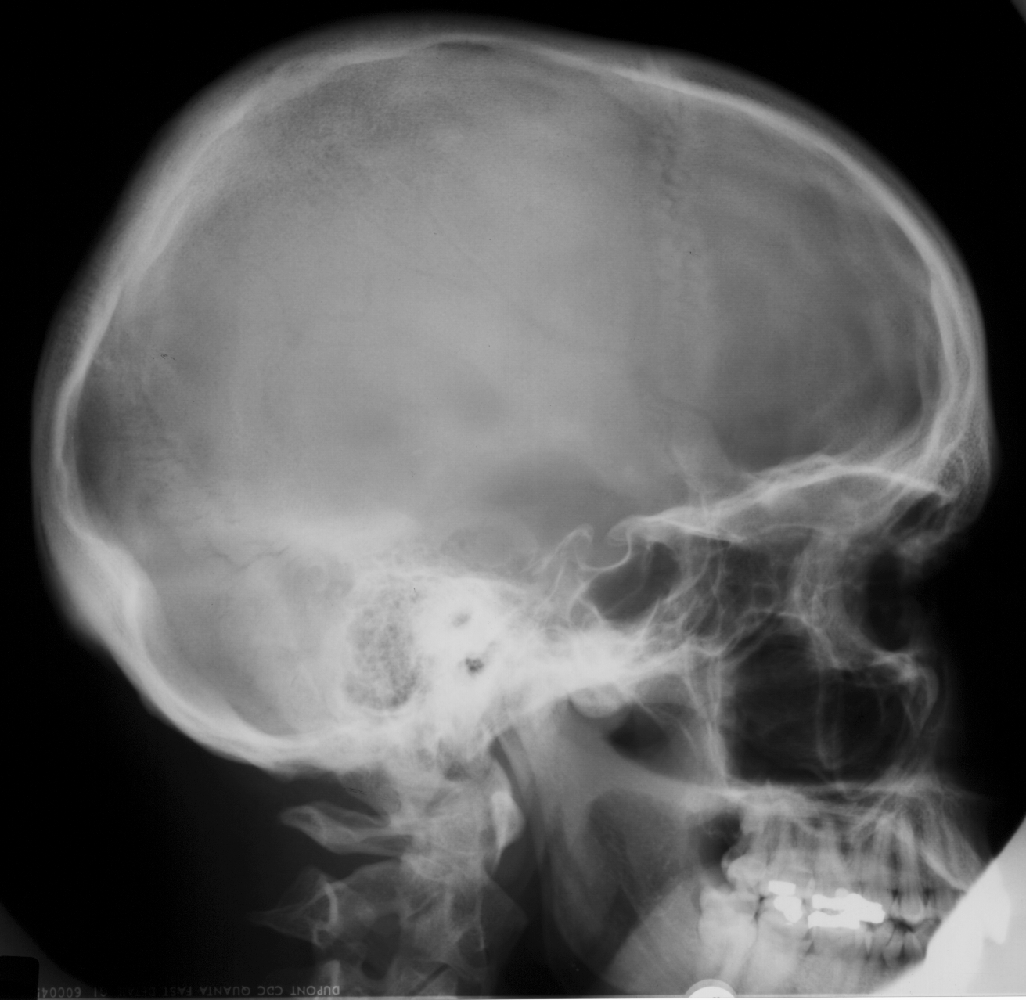 SELLA TURCICA
EXT.AUD MEATUS
ORBITAL GROOVE
Plain x-ray skull
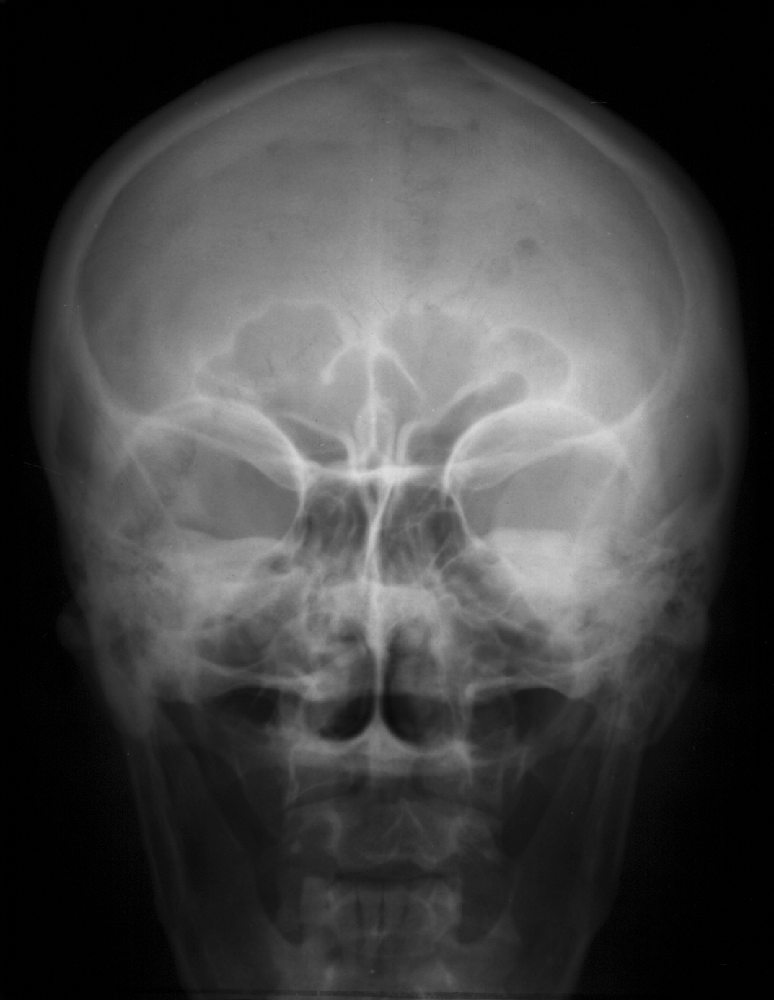 Coronal suture
Frontal sinus
Ethmoid sinuses
Petrous bone
orbit
mandible
Mastoid air cells
L
SKULL PA VIEW
Skull X-RAY LAT. VIEW
Plain x-ray skull
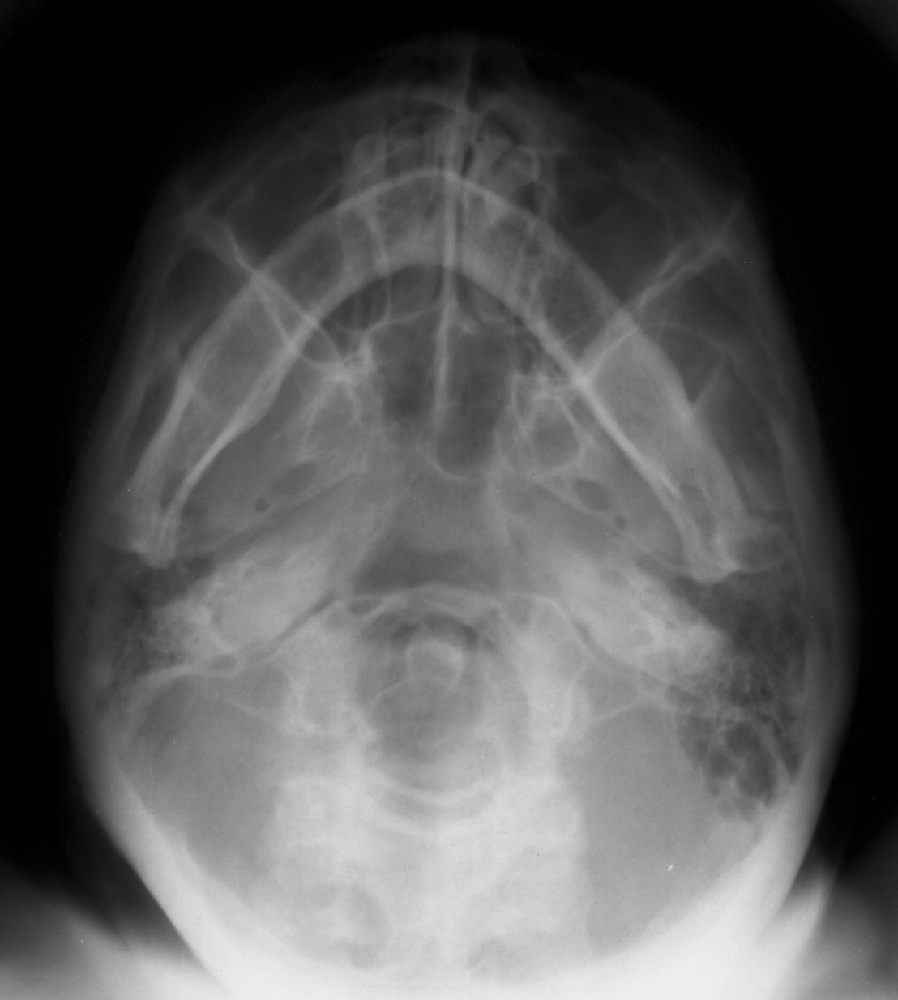 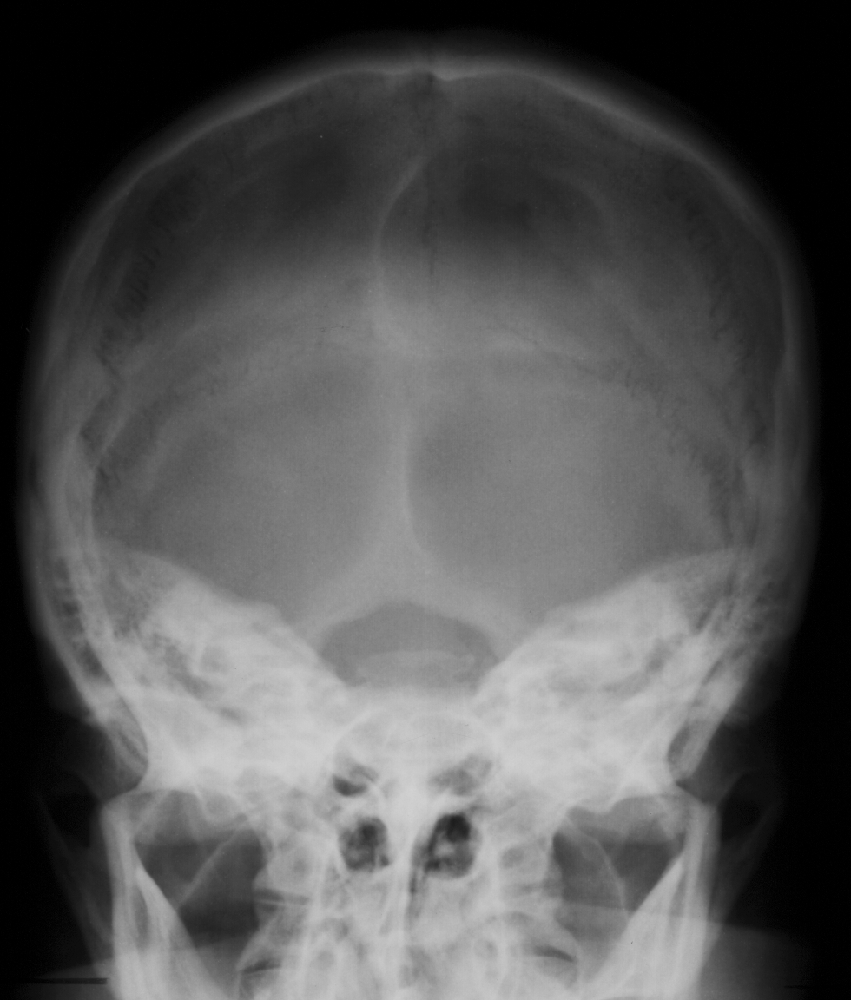 Foramen ovale
Foramen spinosum
Mandible
LAMBDOID SUTURE
Carotid canal
IAMs
Ant. arch C1
Occipital condyle
F.MAGNUM
Odontoid
Dorsum sellae
TOWENS VIEW (AP)
submentovertical VIEW
CT SCAN ..
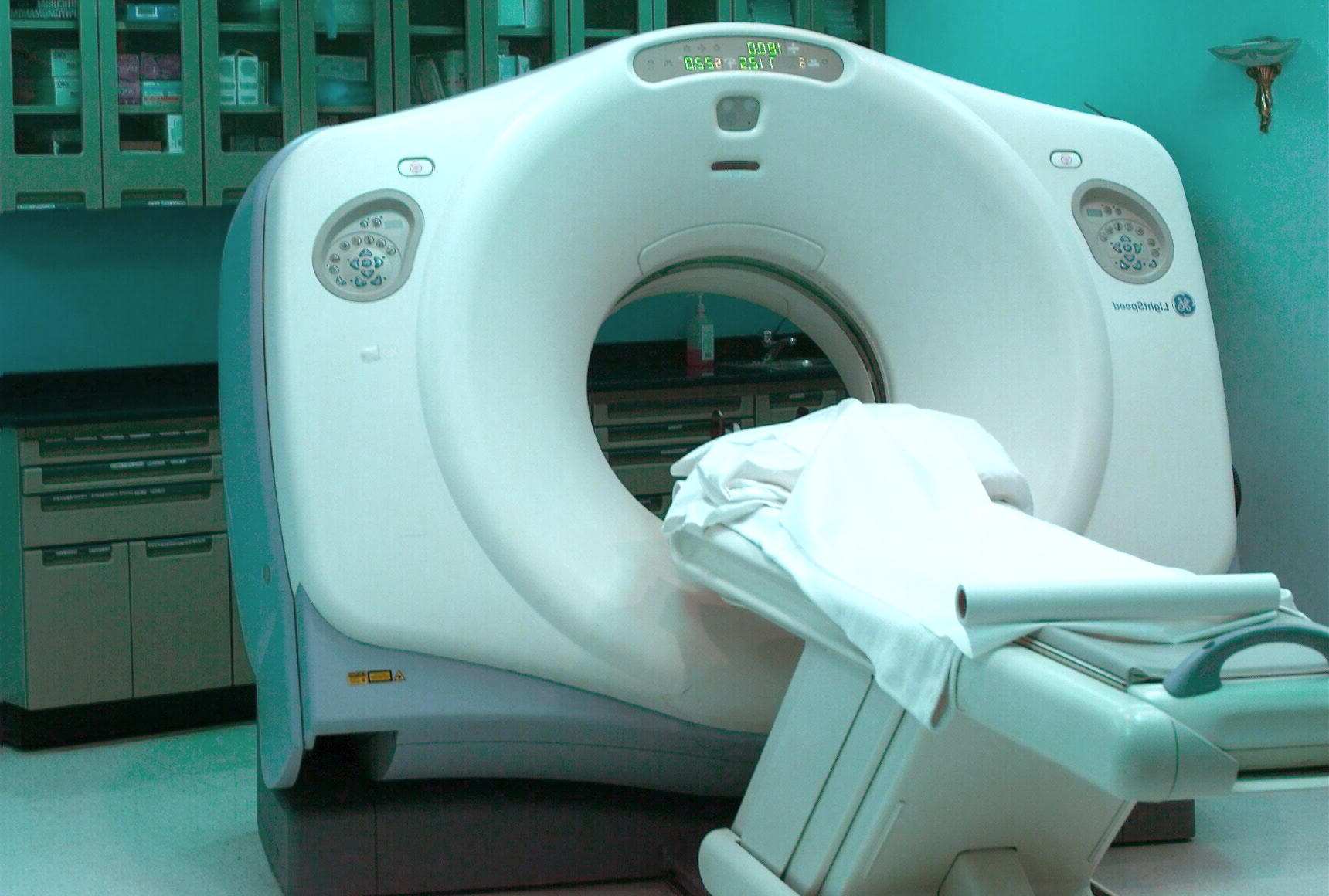 CT SCAN..
Using ionizing radiation

 Spiral CT can perform a head scan in 15 minutes pre 
&post contrast scans.
 
The scan itself can take as little as 10 seconds.

 Patient preparation: nil

Type of the contrast medium: iodinated contrast
(non ionic L.O.C.M)
CT SCAN..
Indications: 
Trauma
detection of blood
strokes
tumours
infection  
Vascular disorders

   Contraindications 
   
   Disadvantages
CT SCAN..
The axial plane is the routine projection but it is sometimes possible to obtain direct coronal scans.


The window settings are selected for the brain, but may be altered to show the bones.
CT SCAN..
NORMAL CT BRAIN
CSF is seen as water density (black) within ventricular system and subarachnoid space.

Grey  matter is differentiated from white matter (white matter is relatively darker than grey matter).

The falx is denser than the brain.

Large arteries and venous sinuses can be recognized when opacified  by contrast medium.

Posterior fossa may be obscured by artifacts  from overlying temporal and occipital bone.
CT SCAN..
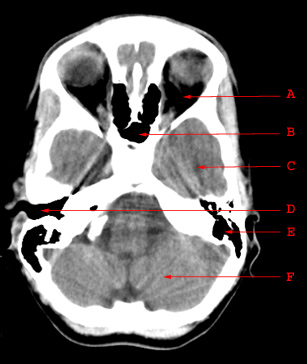 A. Orbit
B. Sphenoid Sinus
C. Temporal Lobe
D.Externa Auditory Canal
E. Mastoid Air Cells
F. Cerebellar Hemisphere
CT SCAN..
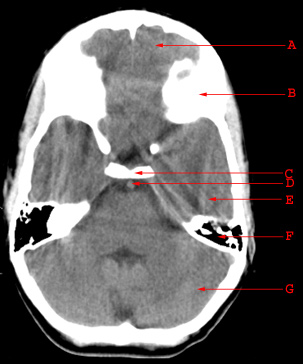 A. Frontal Lobe
B. Frontal Bone (Superior Surface of Orbital Part)
C. Dorsum Sellae
D. Basilar Artery
E. Temporal Lobe
F. Mastoid Air Cells
G. Cerebellar Hemisphere
CT SCAN..
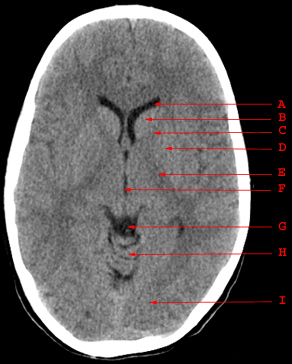 A. Anterior Horn of the Lateral Ventricle
B. Caudate Nucleus
C. Anterior Limb of the Internal Capsule
D. Putamen and Globus Pallidus
E. Posterior Limb of the Internal Capsule
F. Third Ventricle
G. Quadrigeminal Plate Cistern
H. Cerebellar Vermis
I. Occipital Lobe
CT SCAN..
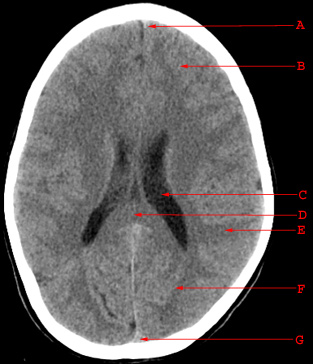 A. Falx Cerebri
B. Frontal Lobe
C. Body of the Lateral Ventricle
D. Splenium of the Corpus Callosum
E. Parietal Lobe
F. Occipital Lobe
G. Superior Sagittal Sinus
CT SCAN..
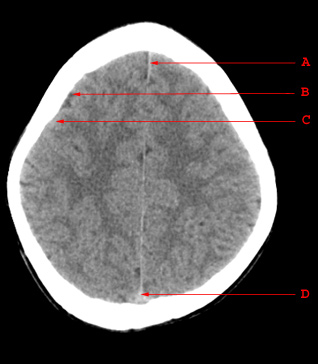 A. Falx Cerebri
B. Sulcus
C. Gyrus
D. Superior Sagittal Sinus
CT SCAN..
Contrast enhanced CT:
IV injection of contrast medium is often given because the abnormality not seen in pre contrast scans may be rendered visible following contrast enhancement (consequence of breakdown of blood brain barrier allowing contrast to enter the lesion particularly in neoplasm, infection, inflammation and certain stage of ischemia).

Also it is helpful in demonstrating blood vessels
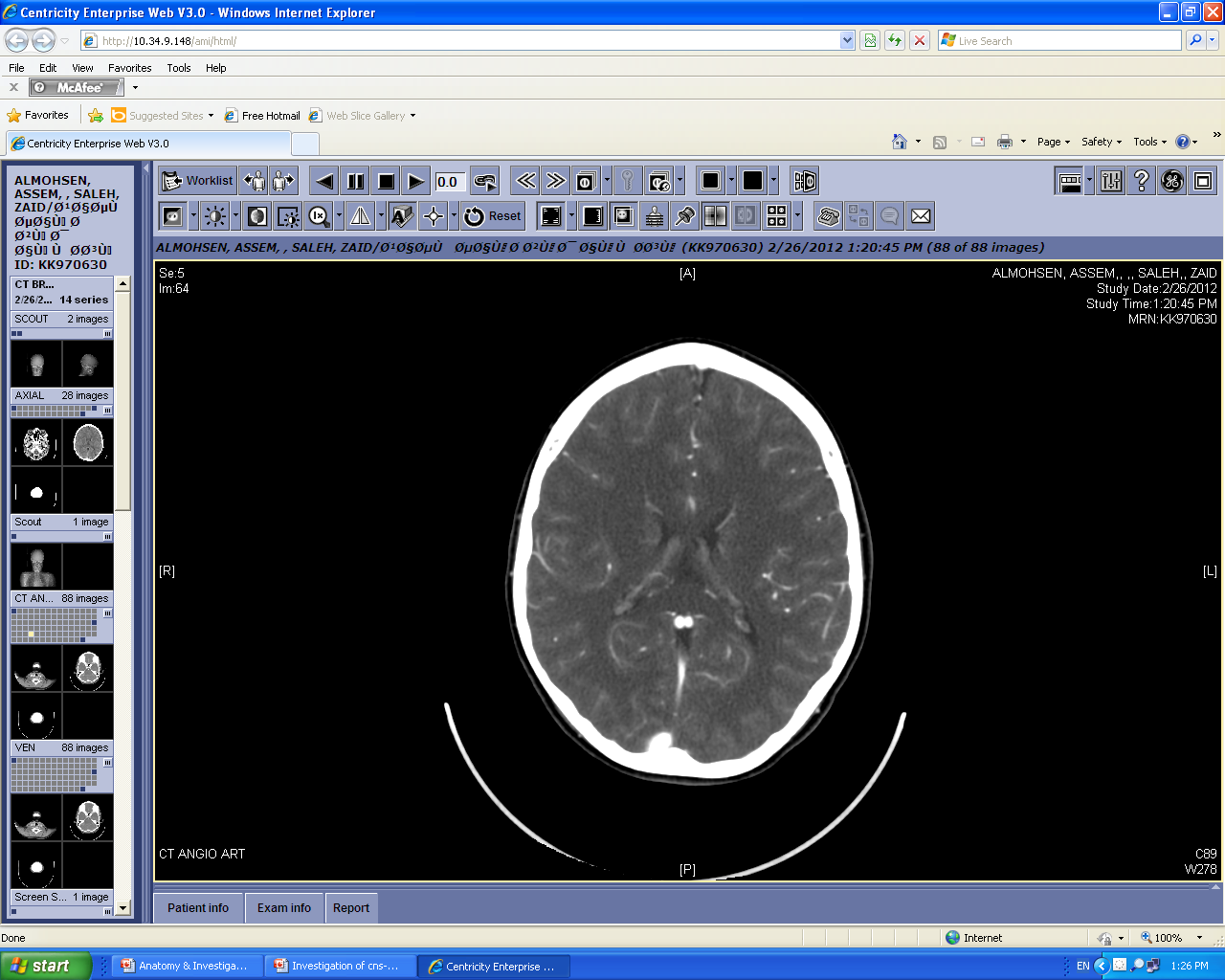 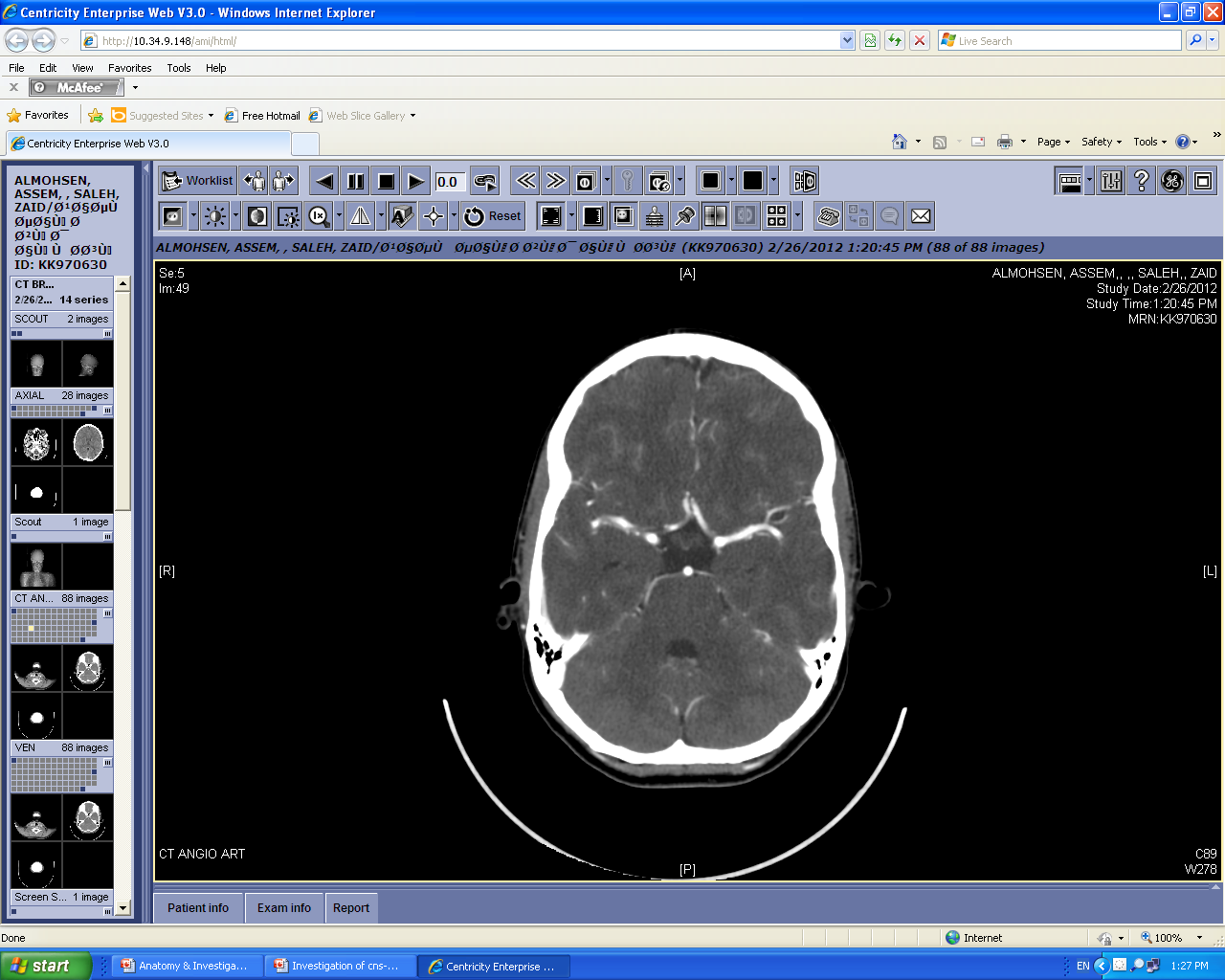 MCA
ACA
Basilar artery
Straight sinus
Superior sagittal sinus
Contrast enhanced CT
CT SCAN..
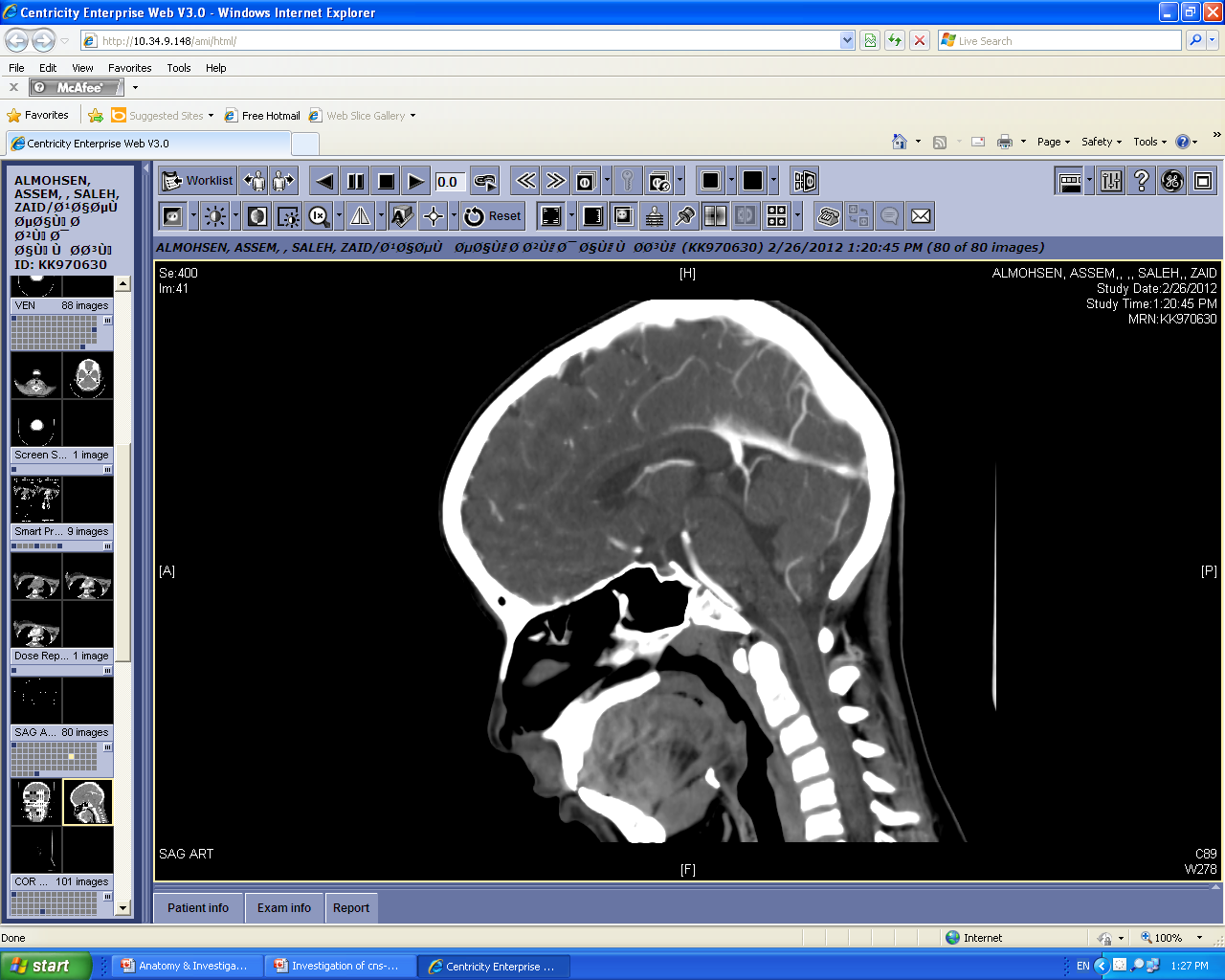 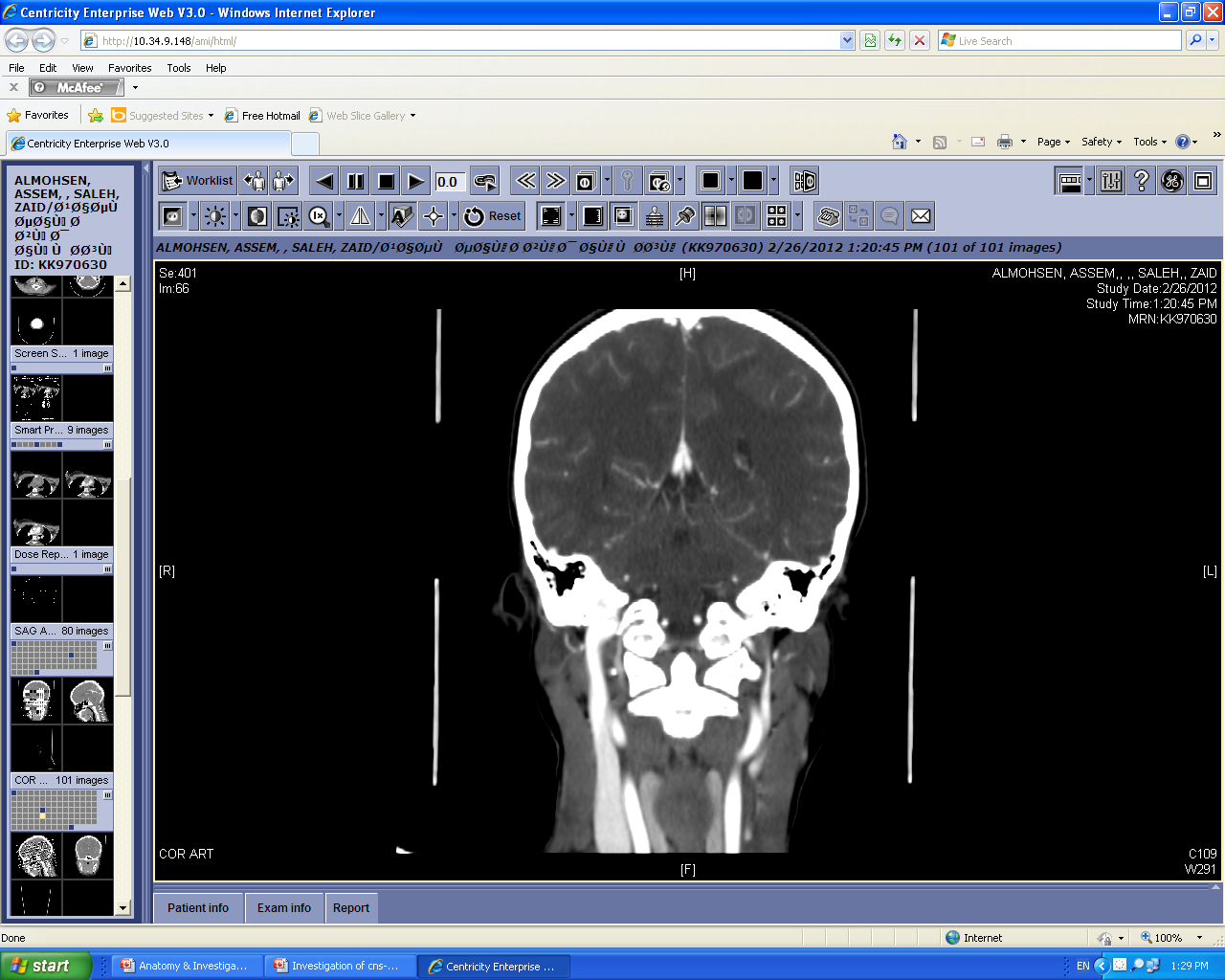 Computer reconstructions 
can in selected circumstances be made from the axial sections which then provide images in coronal or sagittal planes.
Sagittal reconstruction
Coronal reconstruction
Bone window
Brain window
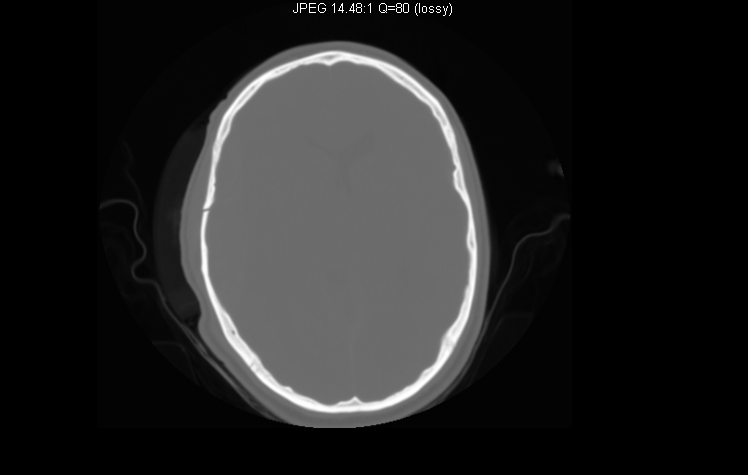 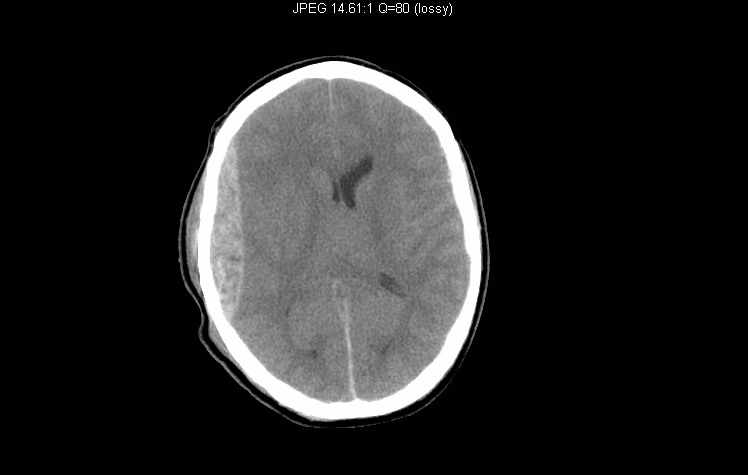 Acute extradural hemorrhage
CT SCAN..
fracture
The window settings are selected for the brain, but may be altered to shows the bones.
CT SCAN..
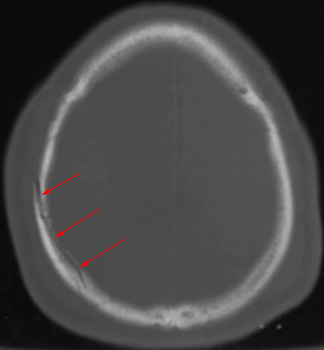 Bone window
fracture
CT SCAN..
CTA
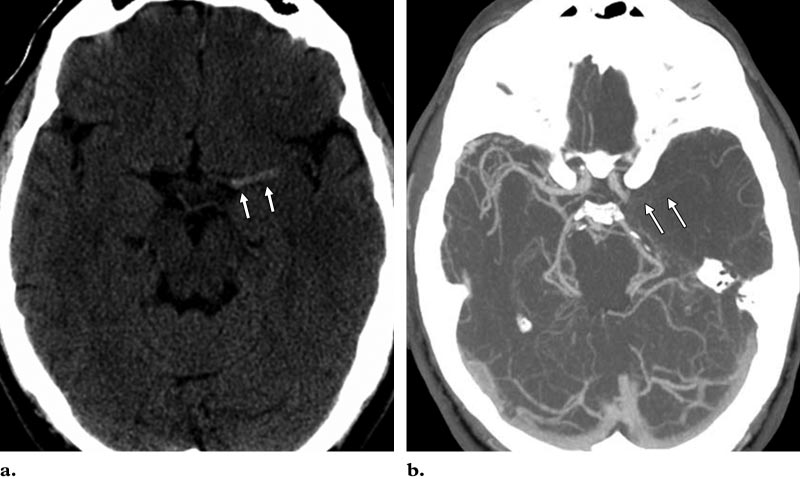 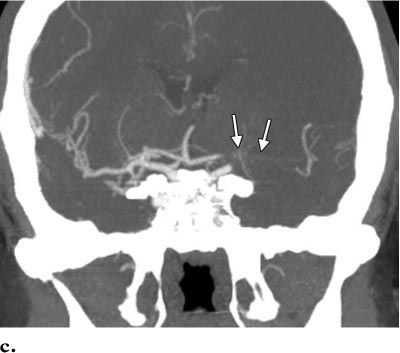 CT angiography is helpful in diagnosis of vascular  diseases and abnormalities such as stenosis, occlusion or vascular malformation
Occlusion of left middle cerebral artery
CT SCAN..
CT PERFUSION
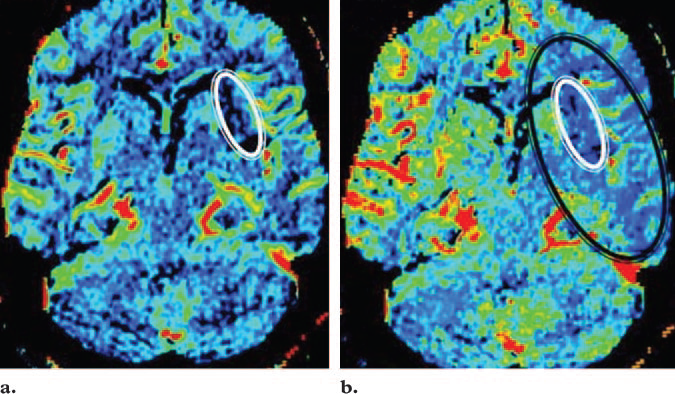 cerebral blood volume
cerebral blood flow
CT SCAN..
CT PERFUSION
In acute stroke, very early cranial CT may be normal. Perfusion CT shows great promise in refining the selection of patients suitable for thrombolysis, as it can accurately determine infarct core from potentially salvageable ischaemic penumbra.
Some cerebral tumours are associated with angiogenesis and a breakdown of the blood-brain barrier. Angiogenesis can be detected as an increase in flow and volume parameters, and blood-brain barrier breakdown can be quantified as contrast accumulates in the interstitial space. Such aggressive features can distinguish malignant from benign tumours when standard imaging may not.
MRI..
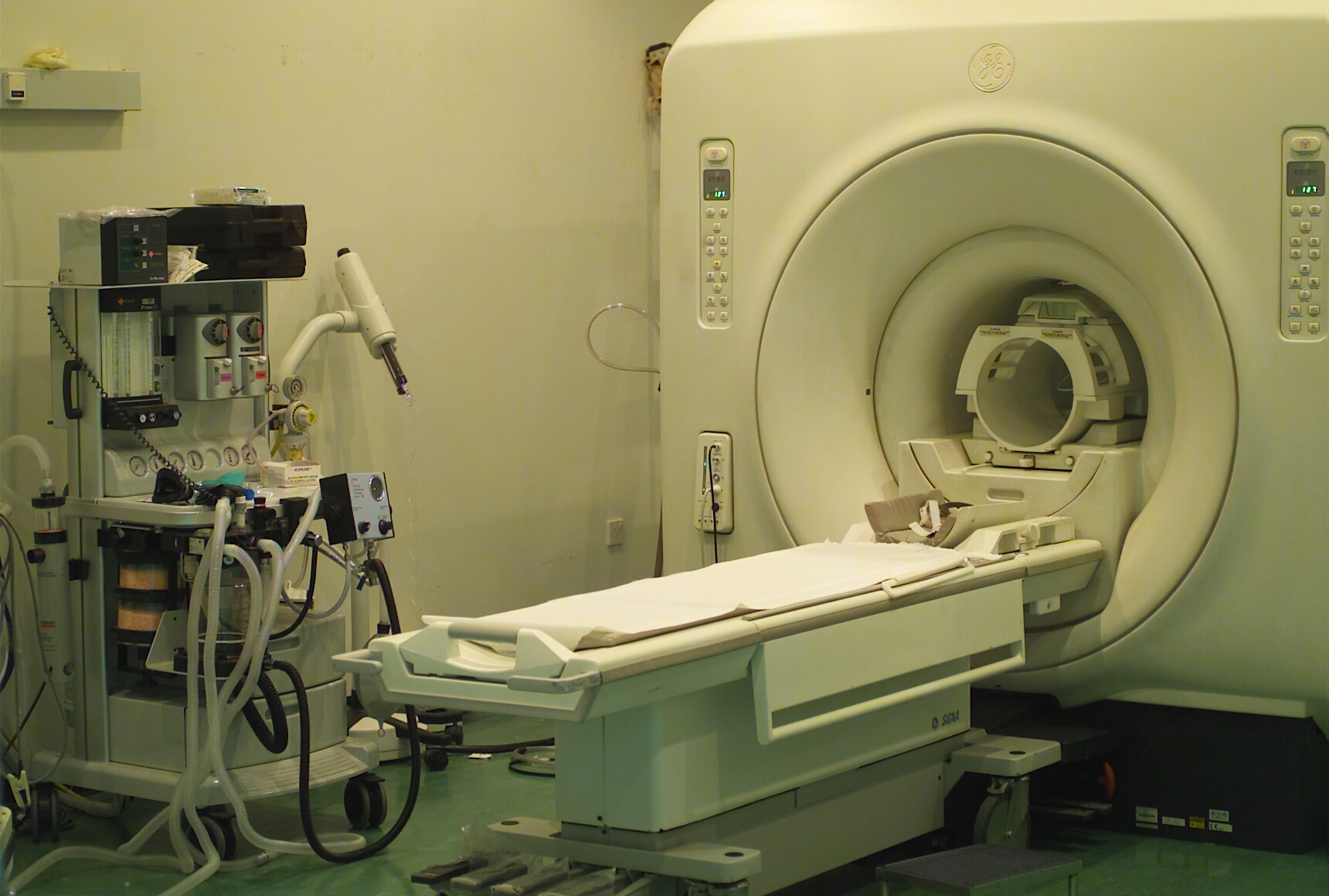 MRI..
No ionizing radiation 
 
Patient preparation: Nil unless fasting for general 
 anaesthesia. 

Contrast medium: Gadolinium

Indications: 
                      strokes
                       tumours
                       infection  
                       Vascular disorders 
                       white matter disease
                       some cases of trauma
MRI..
Contraindications 
intraocular ferrous foreign body




                                   neurostimulators ???/

                                    pregnancy (1st trimester) ????

                                    claustrophobia ?????  
          cardiac pacemaker,.cochlear implants,                                ocular prostheses
MRI..
MRI is a multi planar technique (can produce images in Sagittal, axial and coronal planes) which is useful for assessment  of extent of brain tumors and for better visualization of structures of posterior fossa and cranio-cervical junction.


MRI is a multi sequential technique (can create images in T1WI, T2WI, FLAIR, gradient and other sequences).


It is possible to recognize flowing blood and therefore large arteries and veins stand out clearly without the need for contrast medium injection.
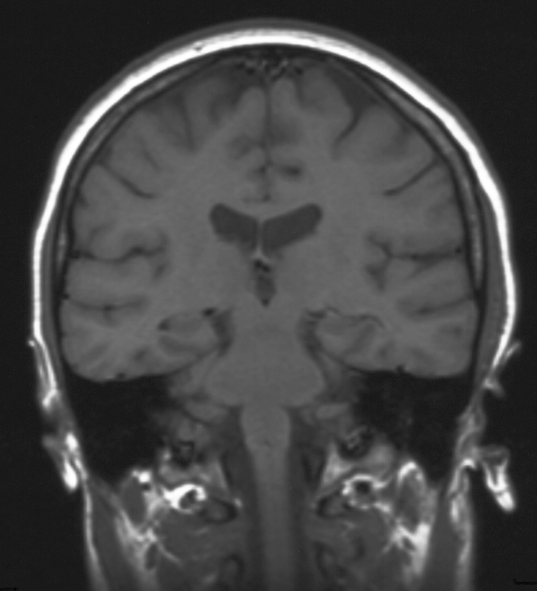 3rd v
Pons
Medulla
cord
MRI..
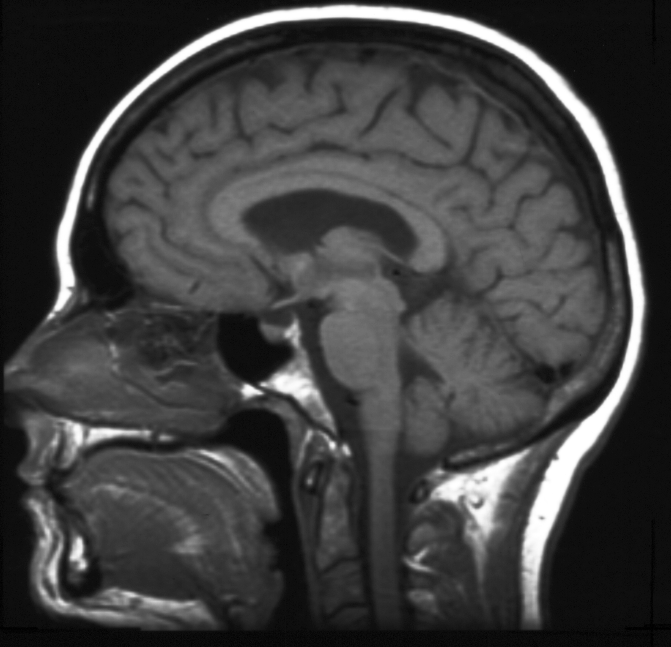 CC
Cerebral peduncle
PITUTARY
CEREBELLUM
Sphenoid sinus
PONS
MEDULLA
clivus
Spinal cord
MRI BRAIN (SAGITTAL T1WI)
MRI BRAIN (CORONAL T1WI)
MRI..
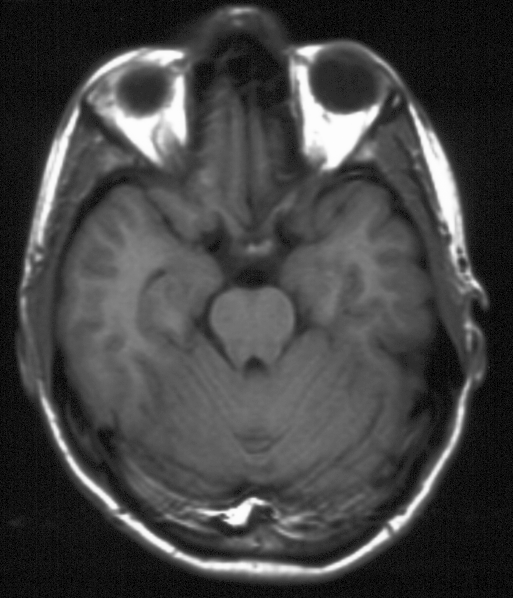 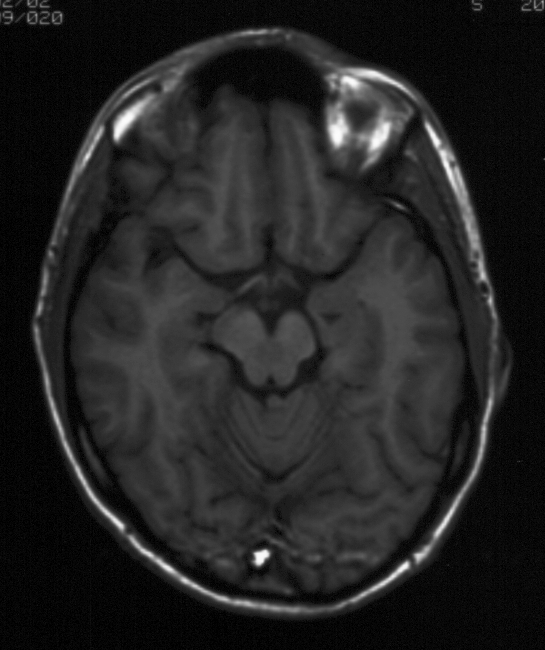 MCA
OPTIC CHIASM
OPTIC TRACT
Temporal horn lateral ventricle
CEREBRAL PEDUNCLE
Mid brain
Aquiduct of sylvius
VERMIS
CEREBELLAR FOLIA
MRI BRAIN (AXIAL T1WI)
MRI..
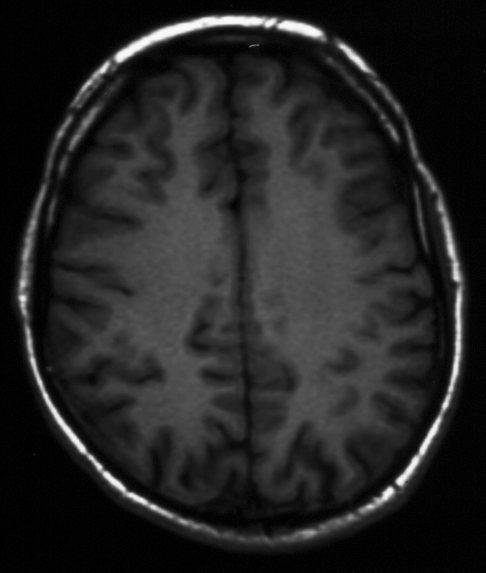 GREY MATTER
WHITE MATTER
MRI BRAIN (AXIAL T1WI)
MRI..
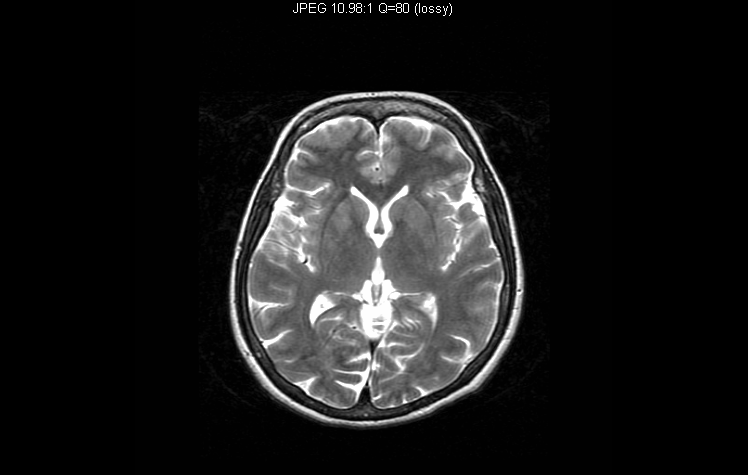 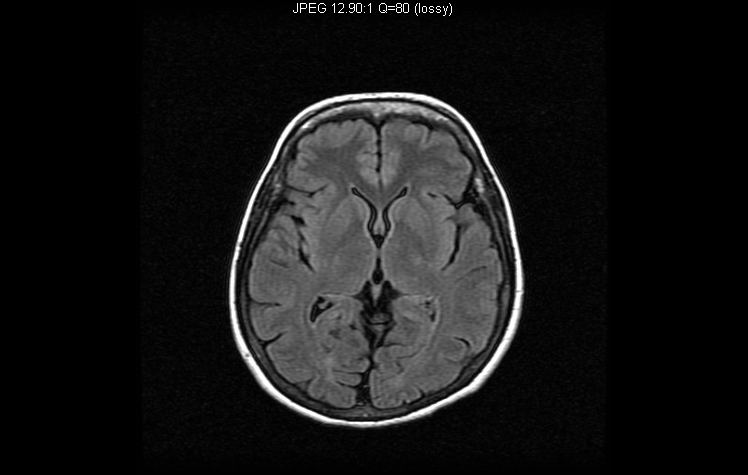 T2WI
FLAIR
MRI..
The Characteristic signal intensity of brain structures in different MRI sequences:
MRI..
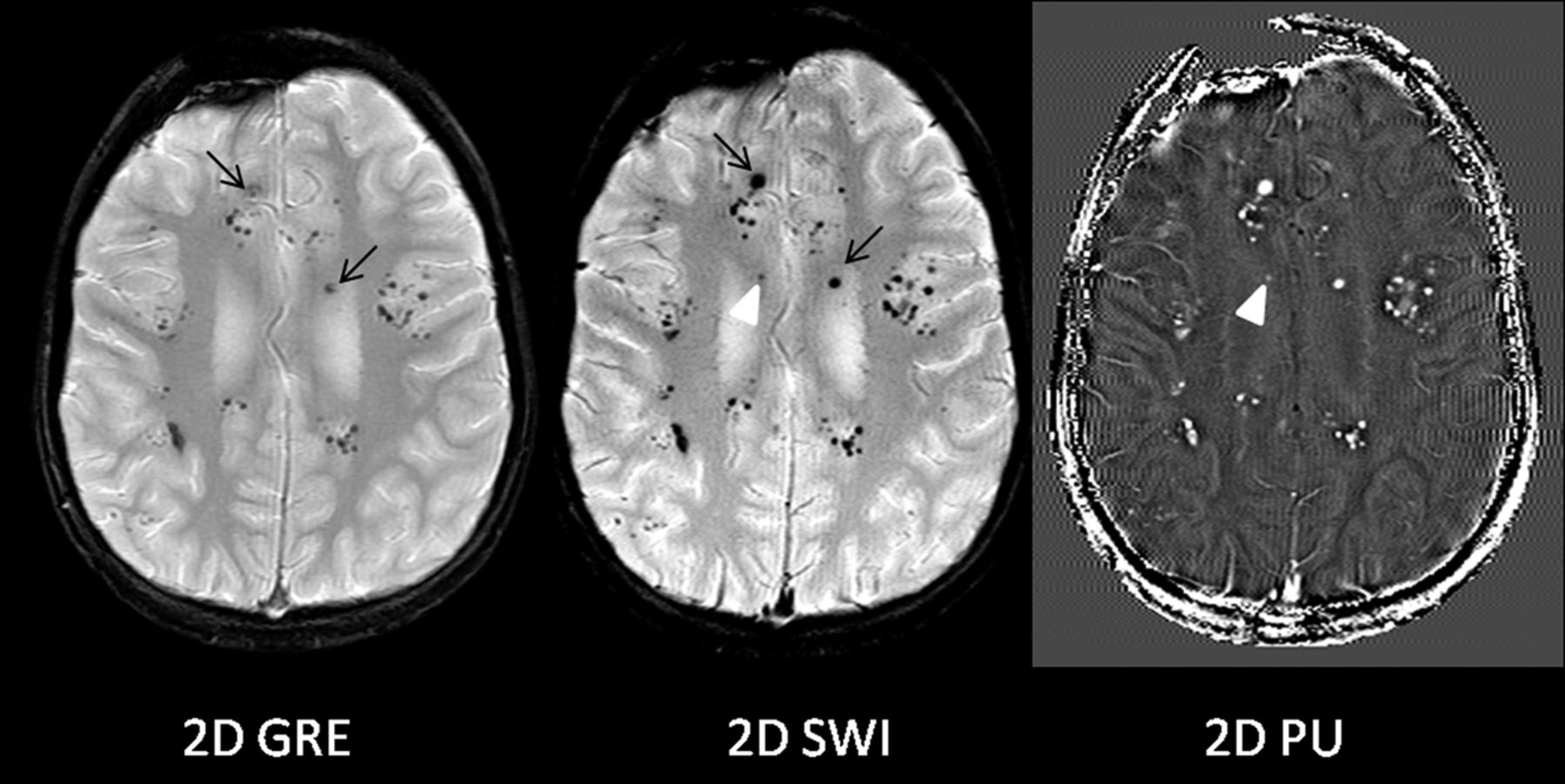 Susceptibility
Weighted Sequence
Signal loss due to
Paramagnetic
Diamagnetic
Calcium
Blood
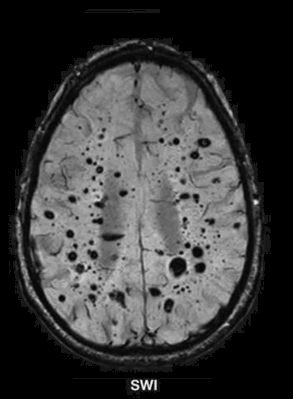 MRI..
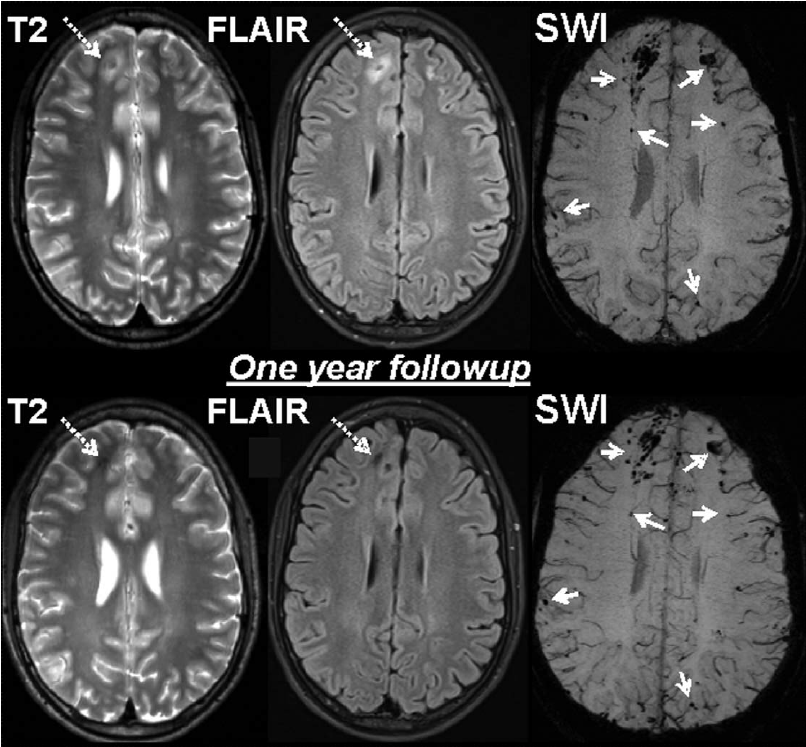 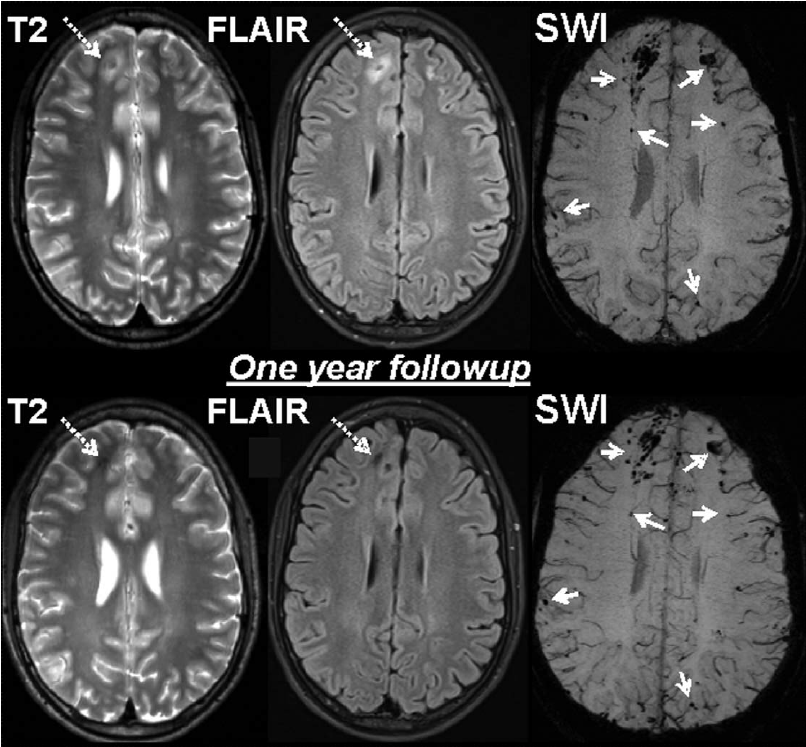 Patient post RTA with diminished level of consciousness the SWI shows multiple foci of dark signal intensity (blooming) at grey-white matter interface (not seen in T2WI and FLAIR) representing hemorrhagic diffuse axonal injuries.
MR Angiography..
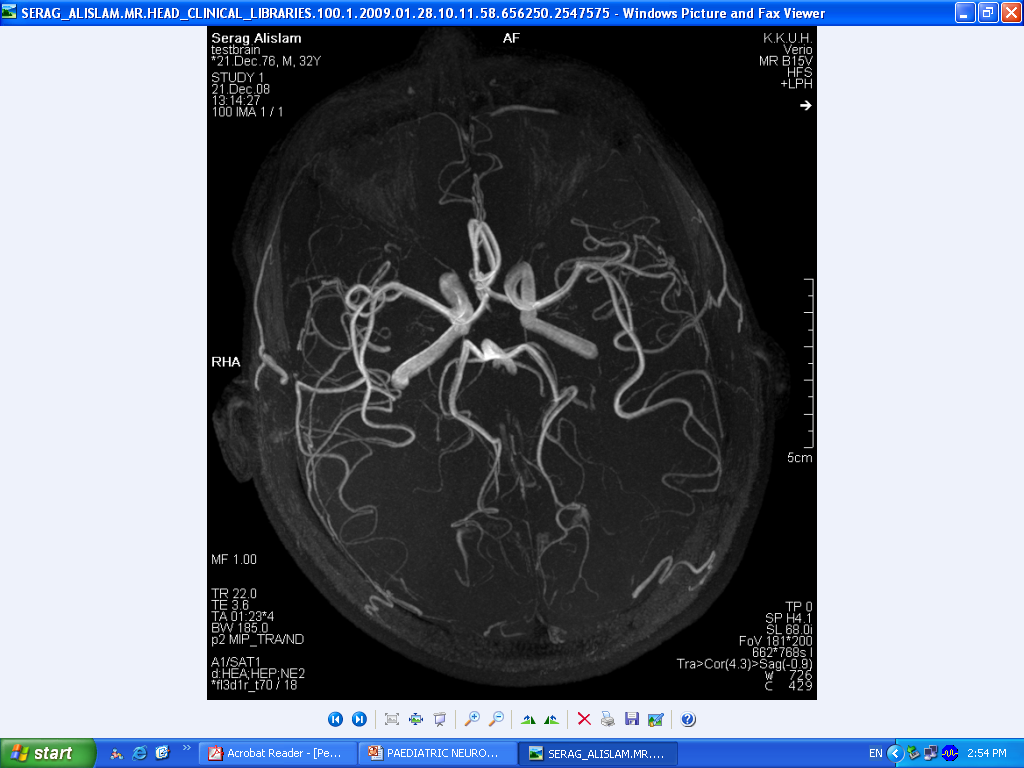 MRA

Can be done without injection of contrast medium using time of flight technique.

Can be used to assess intra and extra cranial arteries for any vascular abnormalities such as stenosis, occlusion or vascular malformation.
MRA
MR Venography..
MRV

Can be done either with or without injection of contrast medium.

Assess venous dural sinuses superficial and deep venous system.

Can confirm presence of venous thrombosis
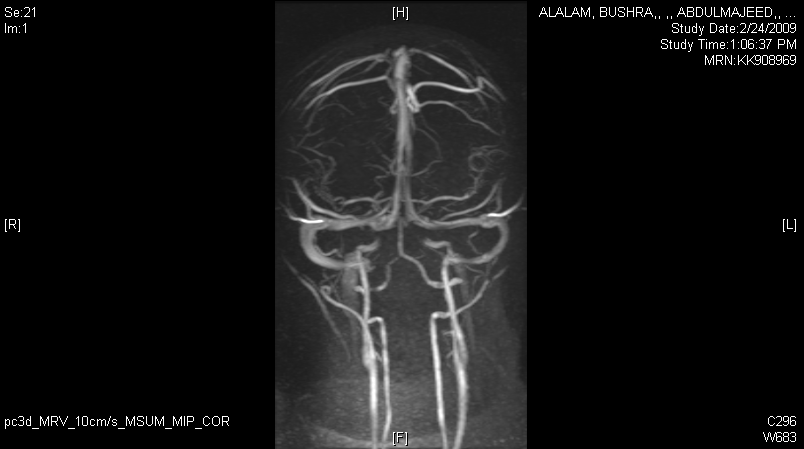 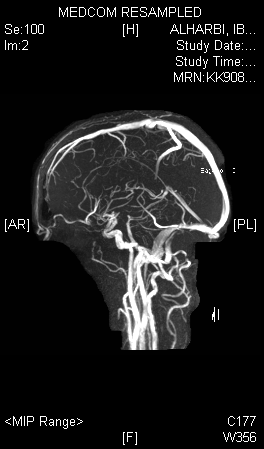 MRV
MRI Diffusion..
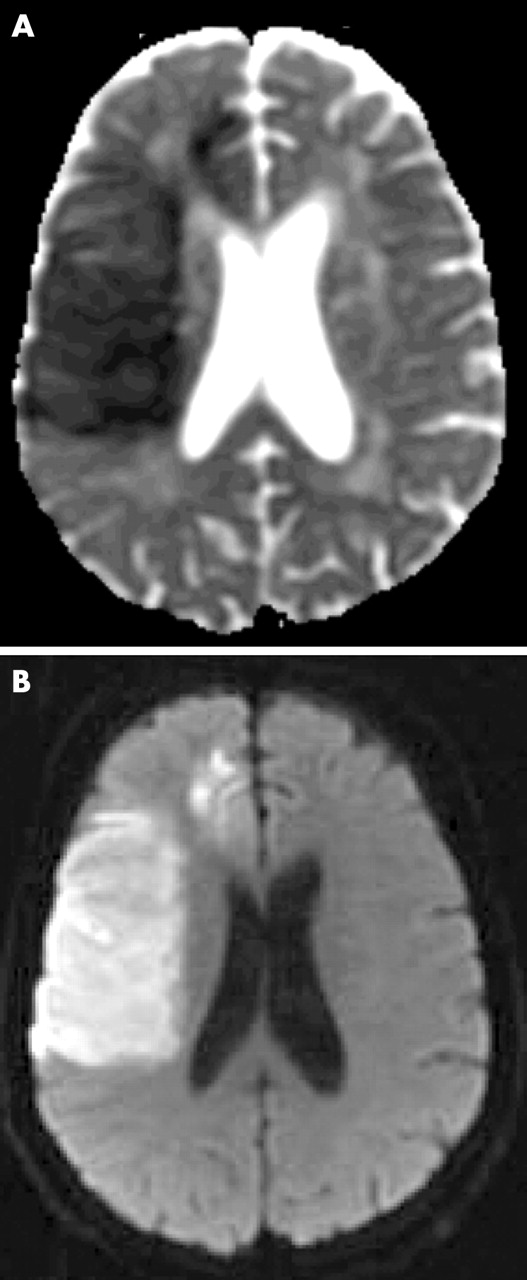 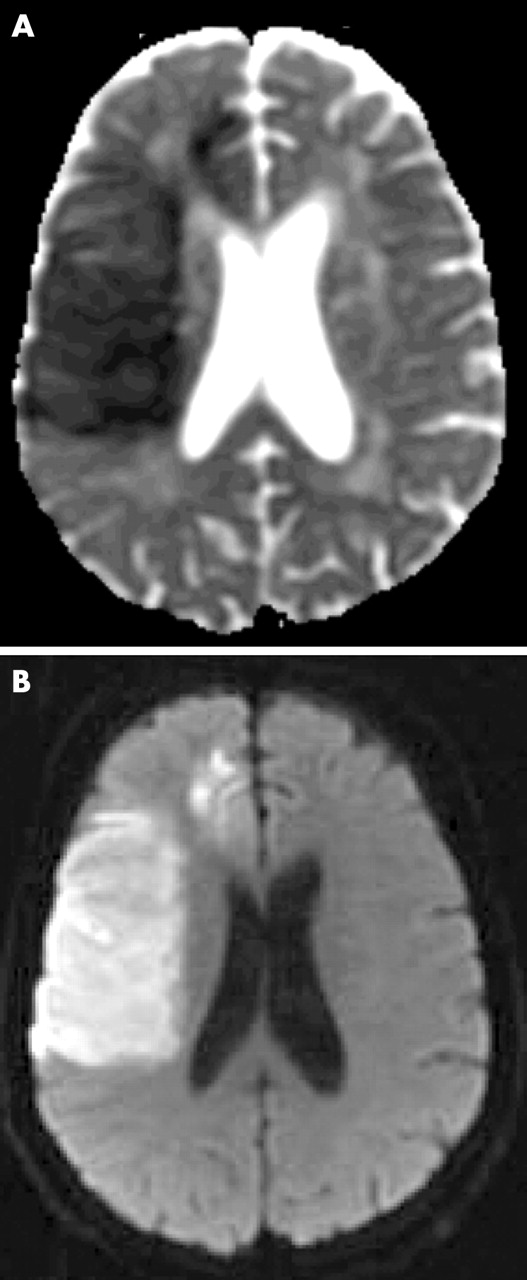 MR diffusion

Very helpful in assessment of:

Early brain infarction.

Brain abscess.

Certain types of brain tumor.
ADC map
DWI
MRI..
Meningioma
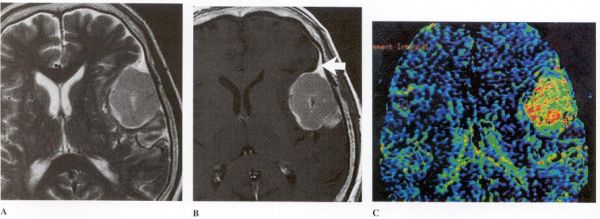 T2                           Contrasted T1          Perfusion-Weighted
MR Spectroscopy..
Unlike MRI, the technique of MRS does not generally produce images, instead creating spectra (see figure). Each peak in the spectrum arises from different brain metabolite (NAA, N-acetylaspartate; Cre, Creatine; Cho, Choline; myoI, myo-Inositol; Lac, lactate; Glx, Glutamate and Glutamine; GABA, gamma amino butyric acid). The height of each peak is an indication of metabolite concentrations. The NAA peak arises from the neurons in the brain. Loss of this metabolite indicates damage or loss of neurons.
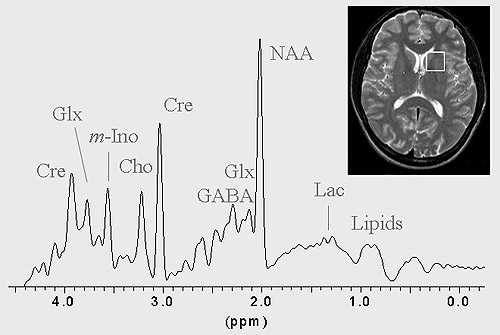 Investigations of brain injury by magnetic resonance imaging (MRI) and spectroscopy (MRS)
Prof Andrew M. Blamire
Newcastle Magnetic Resonance Centre Newcastle University, Campus for Ageing & Vitality Newcastle upon Tyne, NE4 5PL United Kingdom.
MR Spectroscopy..
MR Spectroscopy
Very helpful in:

Differentiating neoplastic from non neoplastic processes.

Differentiating benign from malignant tumors.

Determination of certain types of tumors.

Assessment of white matter diseases

Assessment of neurodegeneartive diseases
MR Spectroscopy..
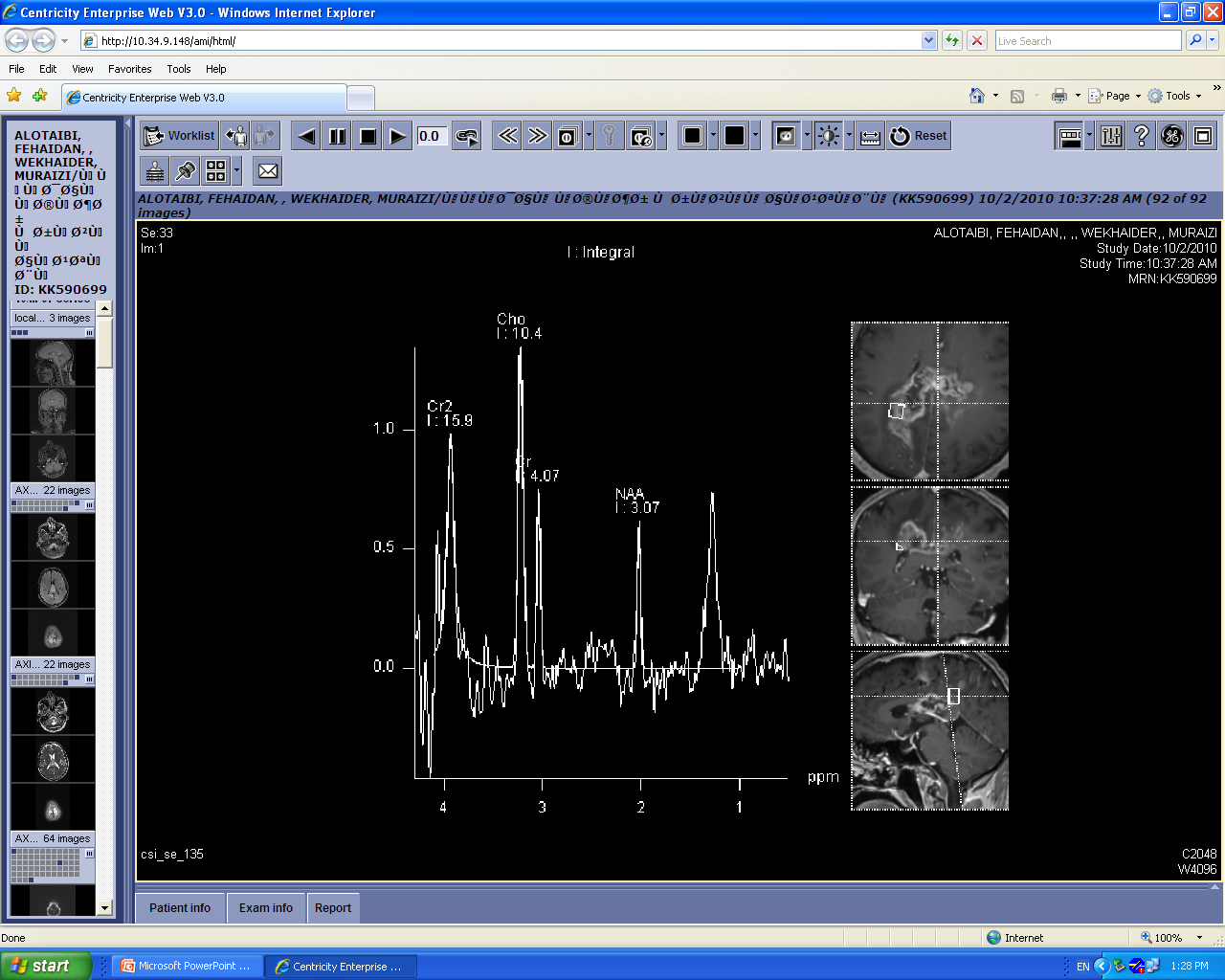 MR Spectroscopy in GBM
CEREBRAL ANGIOGRAM..
It is the gold standard technique for assessment of intra and extra cranial vessels.

It can demonstrate different vascular diseases (stenosis, occlusion, vascular malformation and blood supply of brain tumors.

It is an invasive technique.

Recently its main role for intervention purposes such as treatment of vascular malformaion (aneurysm/arterovenous malformation) or pre operative embolization of vascular supply of tumor.
CEREBRAL ANGIOGRAM..
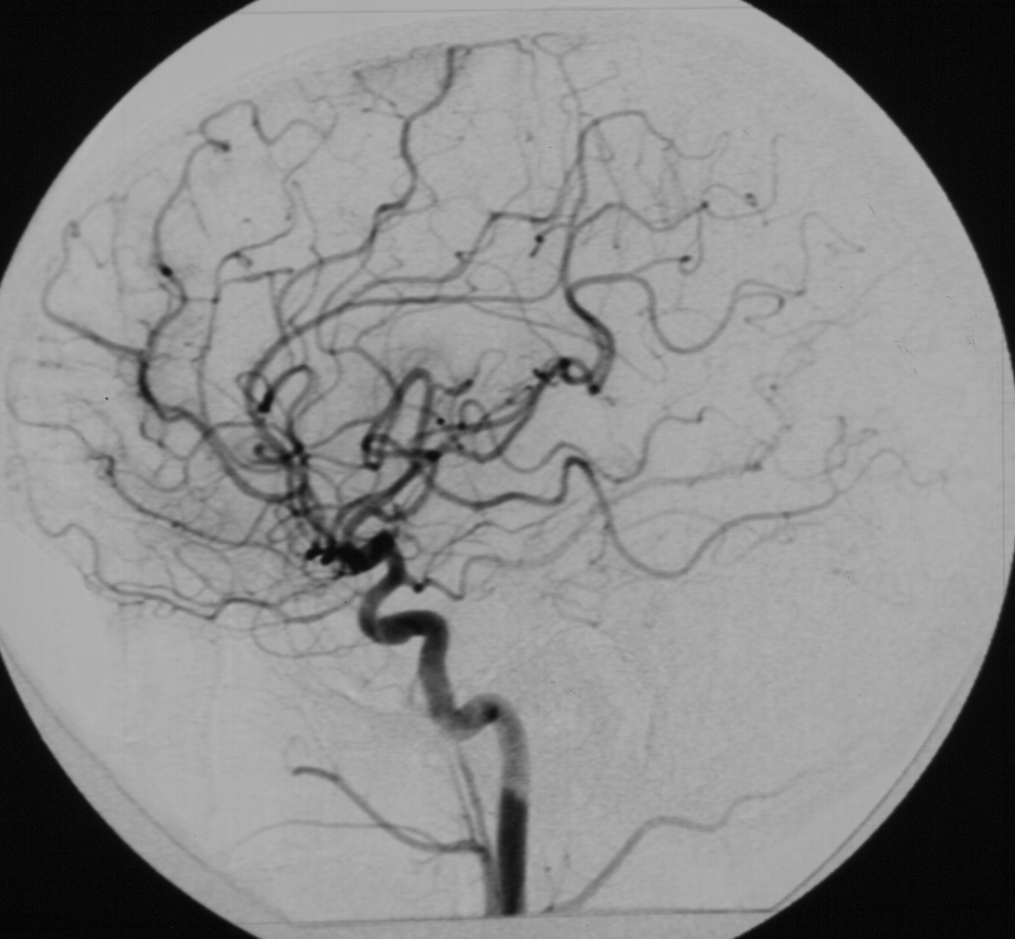 ACA           MCA
middle cerebral artery
Anterior cerebral artery
Internal carotid artery
ICA
Cavern.
Pterous
cervical
CAVERNOUS
PTEROUS
CERVICAL
CERVICAL
Internal carotid angiogram lateral view
Internal carotid angiogram  AP
VENOUS PHASE CEREBRAL ANGIOGRAM..
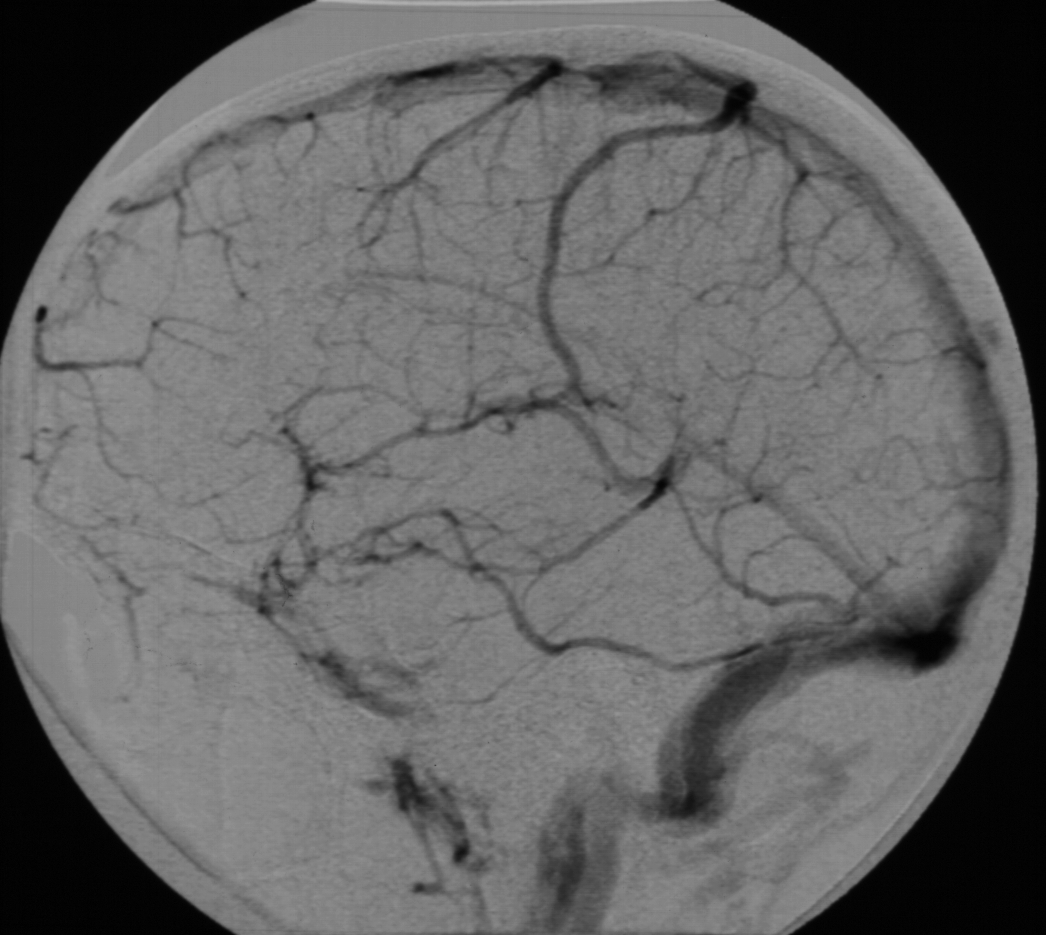 SSS
Straight sinus
Transverse sinus
Sigmoid sinus
IJV
CAROTID DOPPLER..
ULTRASOUND NEONATAL BRAIN..
It is a simple and easy way to scan the head of neonates and young babies.

Not using ionizing radiation

Scanning is best done through an open fontanelle.

Little discomfort to the baby.

Readily carried out even on ill babies in intensive care units.

It has proved particular useful in detecting ventricular dilatation (hydrocephalus), intracerebral hemorrhage and congenital abnormality of the brain
ULTRASOUND NEONATAL BRAIN..
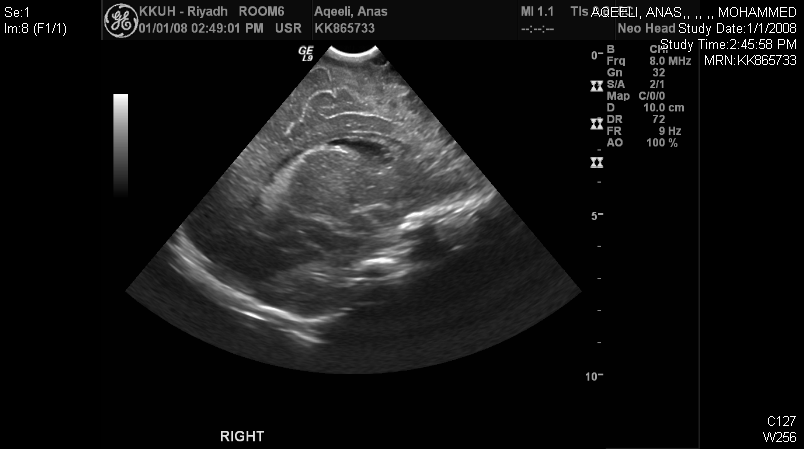 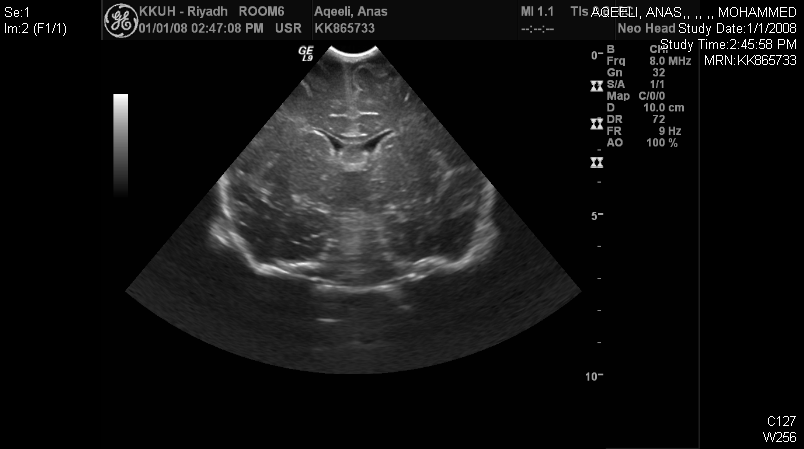 SAGITTAL
CORONAL
Reference book and the relevant page numbers..
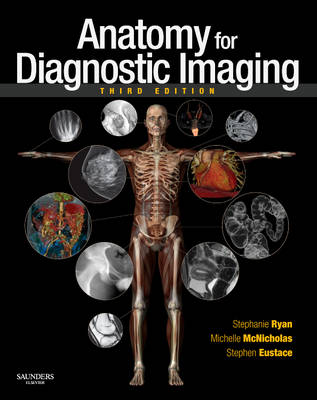 Stephanie Ryan, “Anatomy for Diagnostic imaging”, 2nd  Edition, Pages 61-66


Jamie Weir, Peter Abraham, “Imaging Atlas of Human Anatomy” 3rd Edition, Pages 34-41

Peter Armstrong, “diagnostic imaging ”, 
    5th Edition, Pages (396-404)
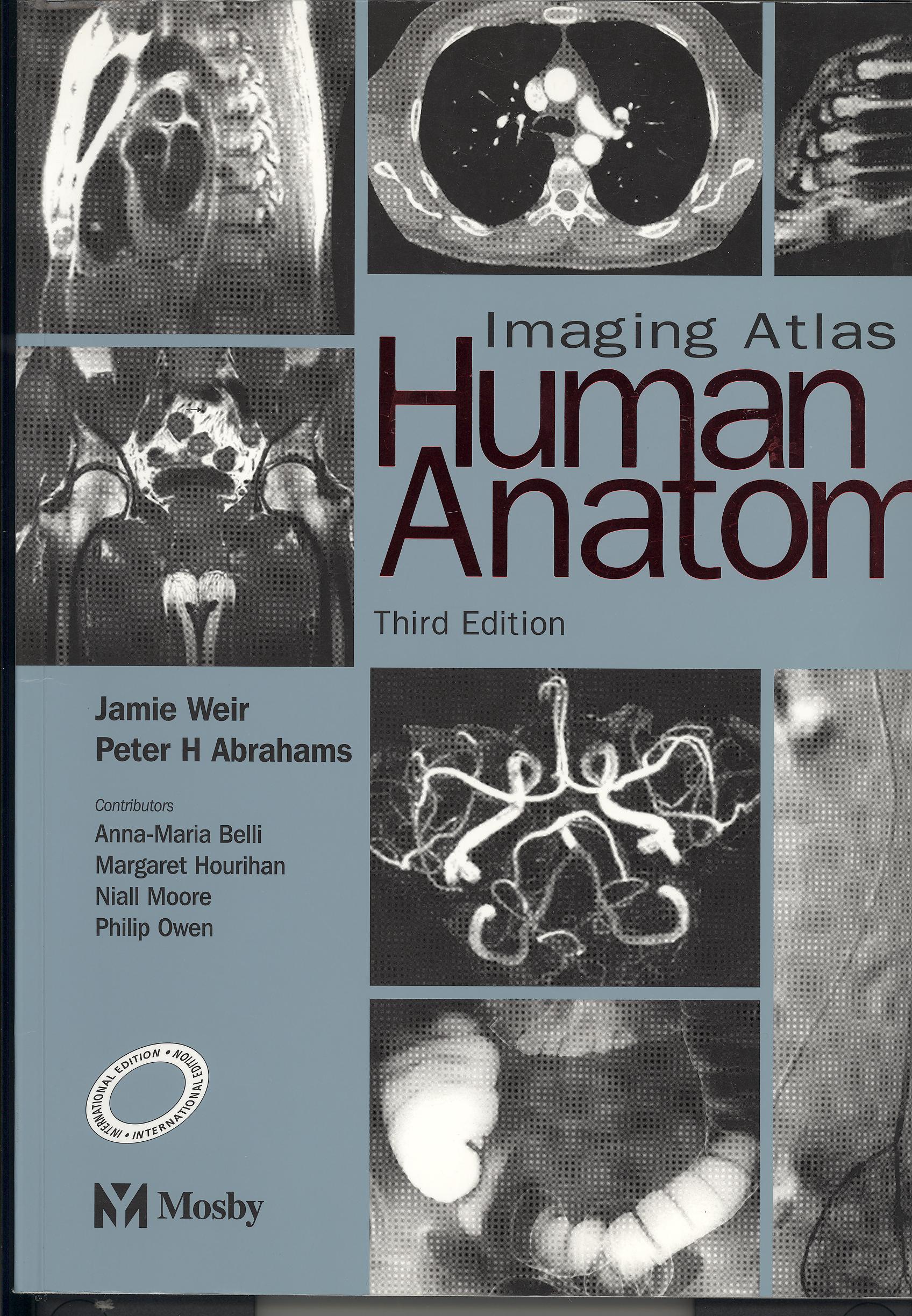 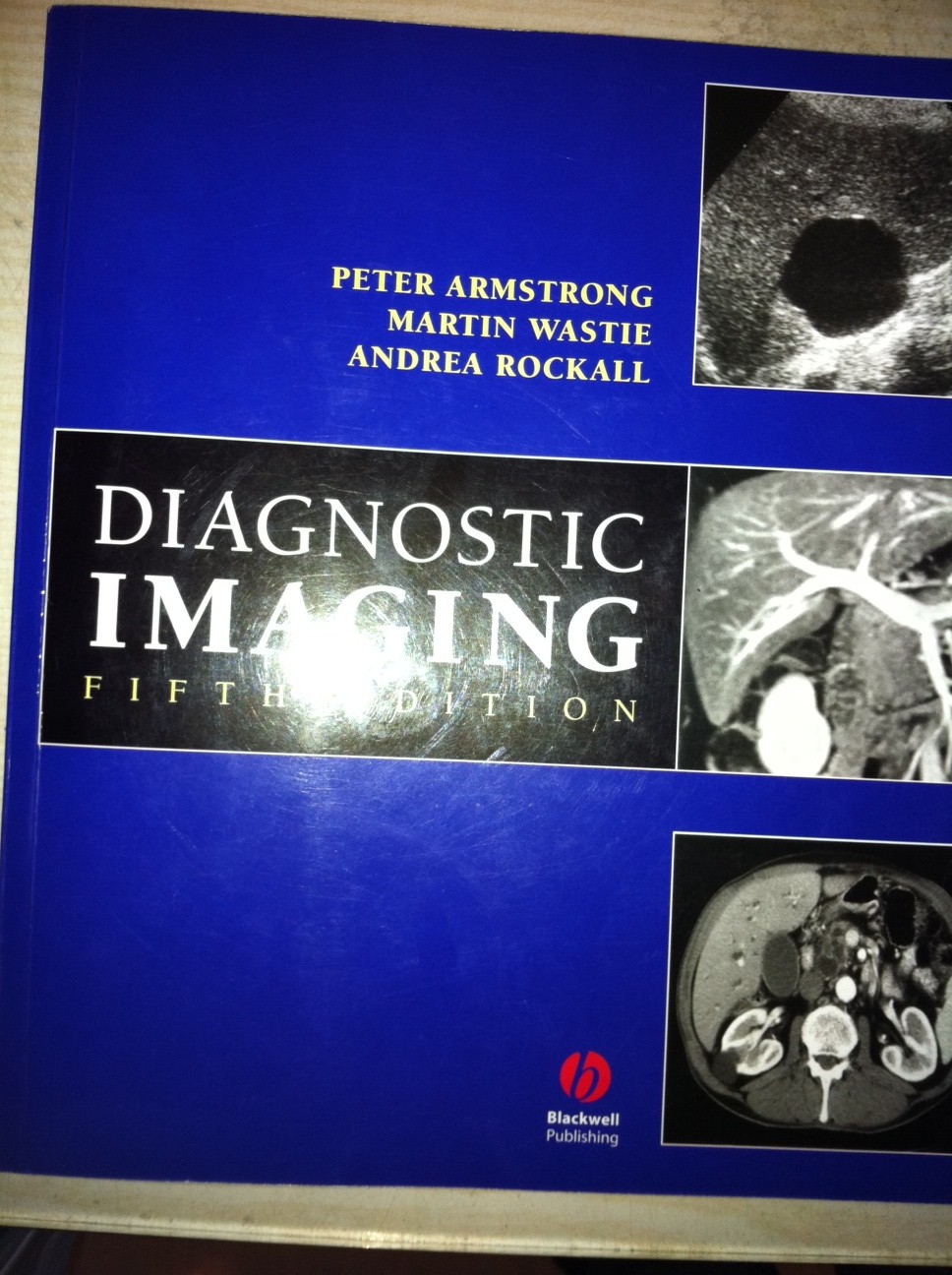 Thank You 
(Rad 366, Radiology)
Dr. fahad albadr